Bewerbertraining
Worauf Sie beim Bewerben achten sollten!
Stellen Sie Ihr Licht nicht unter den Scheffel
Wie bin ich?
Teamarbeiter oder Einzelkämpfer
Verschlossen oder kommunikativ
Kreativ oder forschend
Was kann ich?
Mit Menschen umgehen
Mit Daten umgehen
Mit Werkzeugen umgehen
Wo Licht ist, ist auch Schatten
Suchen Sie Ihre Schwächen.
Jede Schwäche hat auch Vorteile.
Formulieren Sie Ihre Schwächen in Stärken um.
Lassen Sie sich von engen Bekannten beraten.
Andere können Sie besser einschätzen.
Vorteile verschiedener Schwächen
Was gehört zu jeder guten Bewerbung?
Anschreiben
Deckblatt mit Foto
Kann entfallen, wenn sich das Foto auf dem Lebenslauf befindet
Lebenslauf
Zeugnisse
Arbeitszeugnisse
Zertifikate
Praktikumszeugnisse
Schulzeugnisse
Das Deckblatt – bitte recht freundlich
Das Deckblatt – die Details
Der Lebenslauf Ihr Leben – kurz und knackig
Die Form
Tabellarisch (Standard) oder ausformuliert
Die Reihenfolge
Chronologisch auf- oder absteigend
Nach Tätigkeitsbereichen geordnet
Datum und Unterschrift 
dürfen nicht fehlen
weisen hin auf die Aktualität des Lebenslaufs
Lebenslauf: ein Beispiel
Lebenslauf: Details
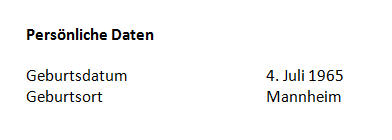 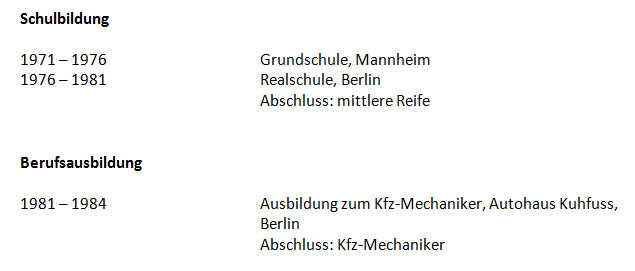 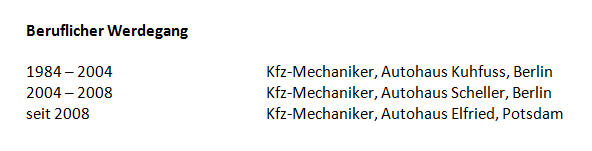 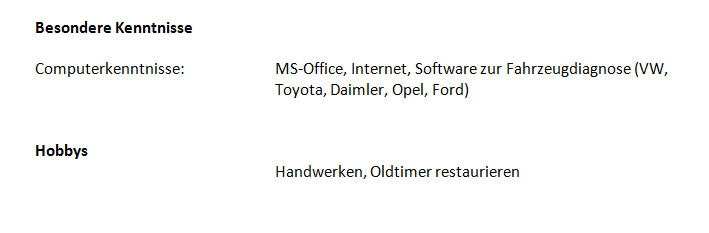 Das Anschreiben – nur wer Appetit hat, liest weiter
Anschriftenblock und DIN
Die DIN für Briefe muss nicht eingehalten werden.
Anrede
Appetizer: Worum geht´s Ihnen eigentlich?
Ihre Kenntnisse und Fertigkeiten
Soft Skills und sonstige Fähigkeiten
Schlussformel
Das Anschreiben im Überblick
Absender
Anschriftenblock
Ort, Datum
Betreff
Anrede
Appetizer
Das Anschreiben im Überblick
Fertigkeiten
Soft Skills
Schlussformel
Anlage
Anschriftenblock
Anschriftenblock 



Ort und Datum

Betreffzeile: Worum geht es?
Kfz-Handel Müller OHG
Herrn Müller
Kurfürstendamm 3
12345 Berlin
Berlin, 5. Mai 2010
Bewerbung als Kfz-Mechaniker
Ihr Stellenangebot in der BZ vom 30. April 2010
Anrede und Appetizer
Nennen Sie den Ansprechpartner beim Namen.
Warum bewerben Sie sich gerade 
für diese Tätigkeit (Ihre Motivation)
in dieser Firma?
Appetizer:
Warum sind Sie der/die Richtige?
Aufgrund meiner umfangreichen Erfahrung möchte ich mich Ihnen als qualifizierten und motivierten Mitarbeiter vorstellen.
Harte Fakten: Ihre Kenntnisse und Fertigkeiten
Welche Ausbildung haben Sie?
Welche Weiterbildungen haben Sie absolviert?
Über welche Praxiserfahrung verfügen Sie?
Welche Tätigkeiten haben Sie ausgeübt?
Werden Sie so konkret wie möglich
Statt „Erfahrung im Umgang mit PCs“:
Textverarbeitung, Tabellenkalkulation, Programmierung usw.
Statt „Verkaufserfahrung“: 
Warenannahme, Kasse, Kundenberatung usw.
Statt „alle anfallenden Bürotätigkeiten“: 
Korrespondenz, Ablage, Terminvereinbarungen, Empfang usw.
Weiche Faktoren: Soft Skills, Fähigkeiten und Talente
Wer sind Sie?
Wie sind Sie?
Welche Eigenschaften sind wichtig für die angestrebte Tätigkeit?
z. B. Kommunikationsstärke
Welche Soft Skills sind auf der Position notwendig?
z. B. Führungsfähigkeiten
Soft skills beweisen
Briefmarken sammeln 
 Sorgfalt, Geduld
Fußball spielen 
 Teamfähigkeit
Kassenwart im Verein 
 Organisationsfähigkeit, Zuverlässigkeit
Autor 
 Kreativität
Buchhalter 
 Zuverlässigkeit, Genauigkeit
Schlussformel
Angebot für
weitere Informationen
ein persönliches Gespräch
ein Praktikum oder einen Probearbeitstag
Falls vom Arbeitgeber gewünscht:
Gehaltsvorstellung
Frühester Eintrittstermin
Formalitäten
Freude auf die Einladung zum persönlichen Gespräch zum Ausdruck bringen
Mit freundlichen Grüßen
Unterschrift
Anlage
Einzahl, da nur die Mappe als Anlage gilt
Zeugnisse – jedes hat etwas zu sagen
Werden in absteigender Reihenfolge hinter den Lebenslauf geheftet
Schulzeugnisse können entfallen, wenn Sie bereits über viel Praxiserfahrung verfügen.
Fehlende Zeugnisse sagen: Hier stimmt etwas nicht.
Zeugnisnoten
Stets zu unserer vollsten Zufriedenheit
Stets zu unserer vollen Zufriedenheit
Zu unserer vollen Zufriedenheit
Zu unserer Zufriedenheit